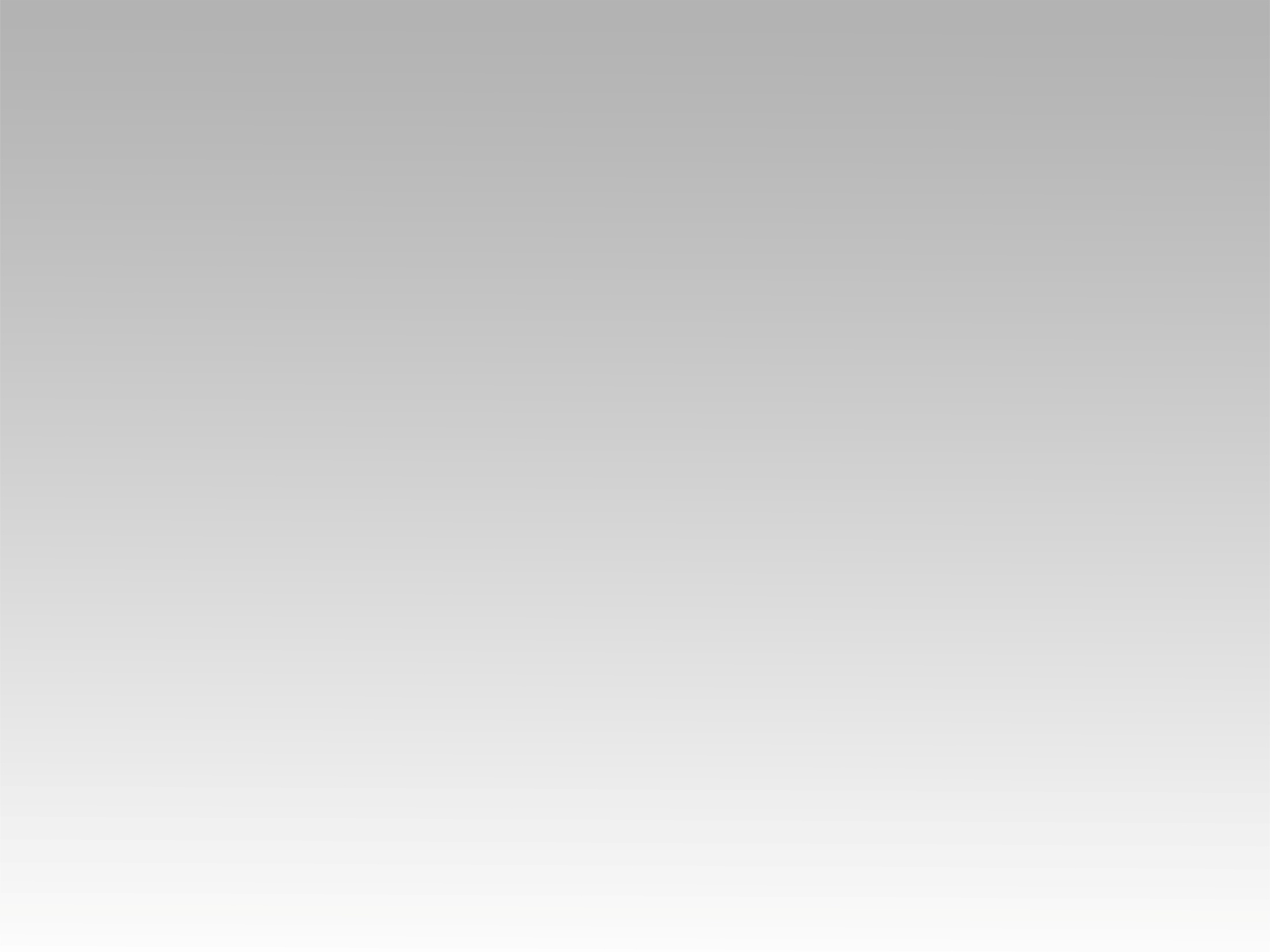 ميدلي 
أسجد أمامك + أنت أبرع جمال
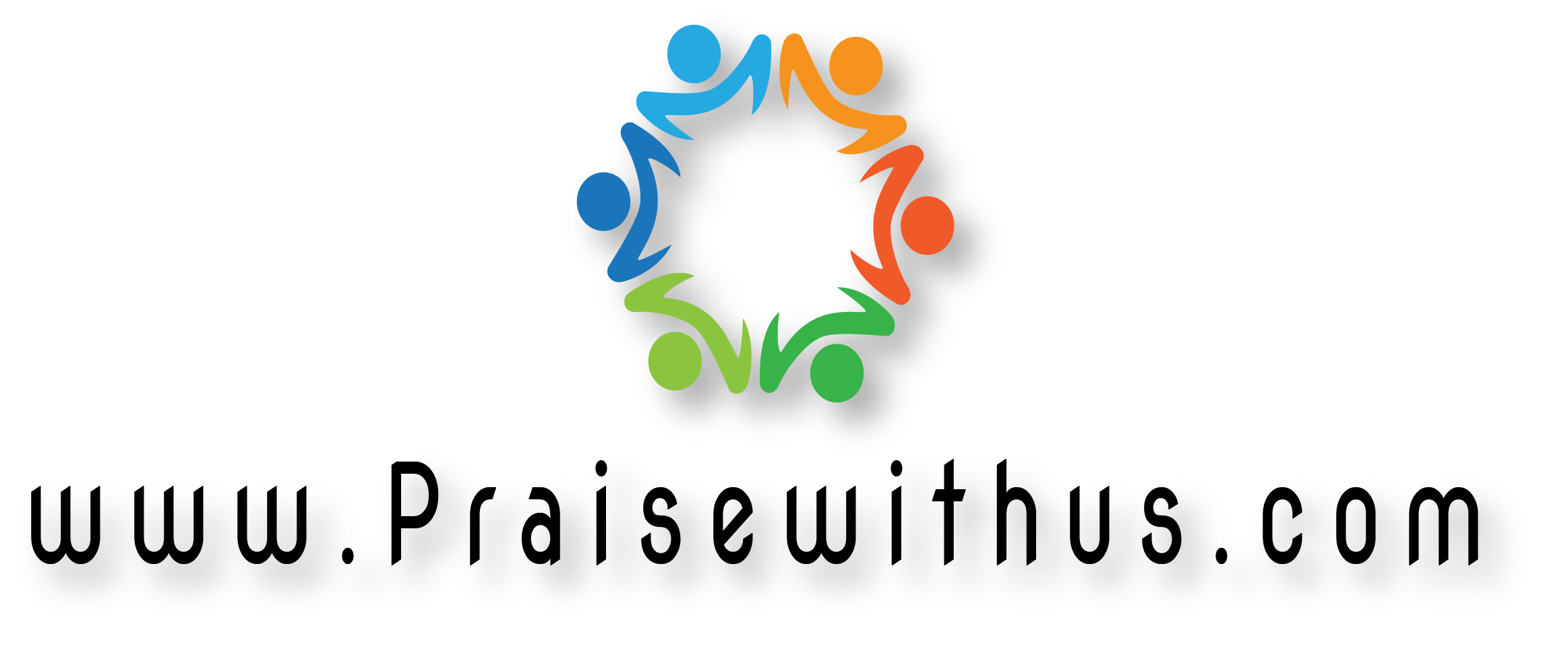 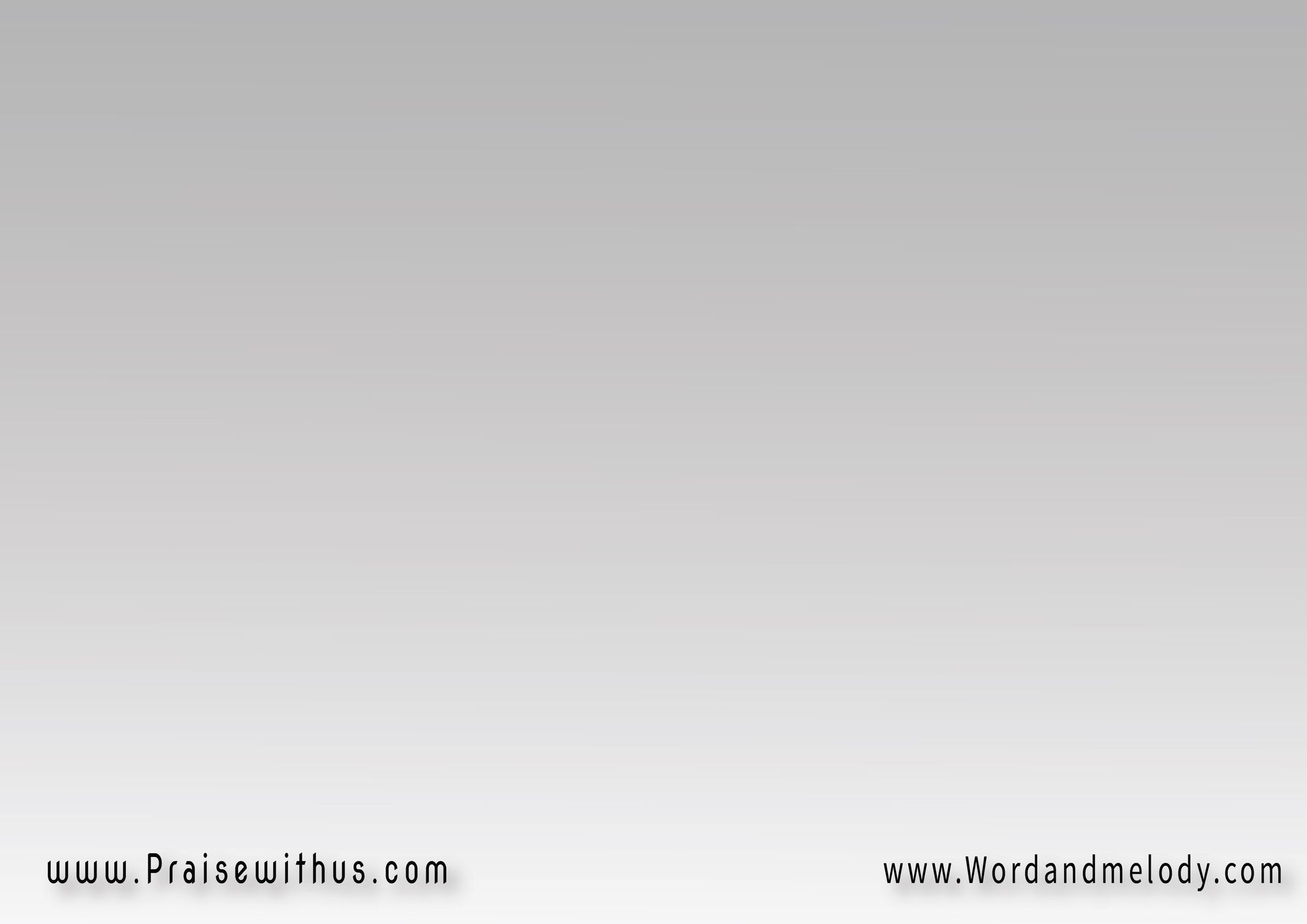 (أسجدُ أمامكَ أخضعُ لِشخصكَ
أنحني أمامَ عَرشِكَ
أرفعُ يدي لكَ أشدو مَجداً لاسمكَ
أعبدك بالروح أعبدك بالحق
ولتكن حياتي ربي ملكك) 2
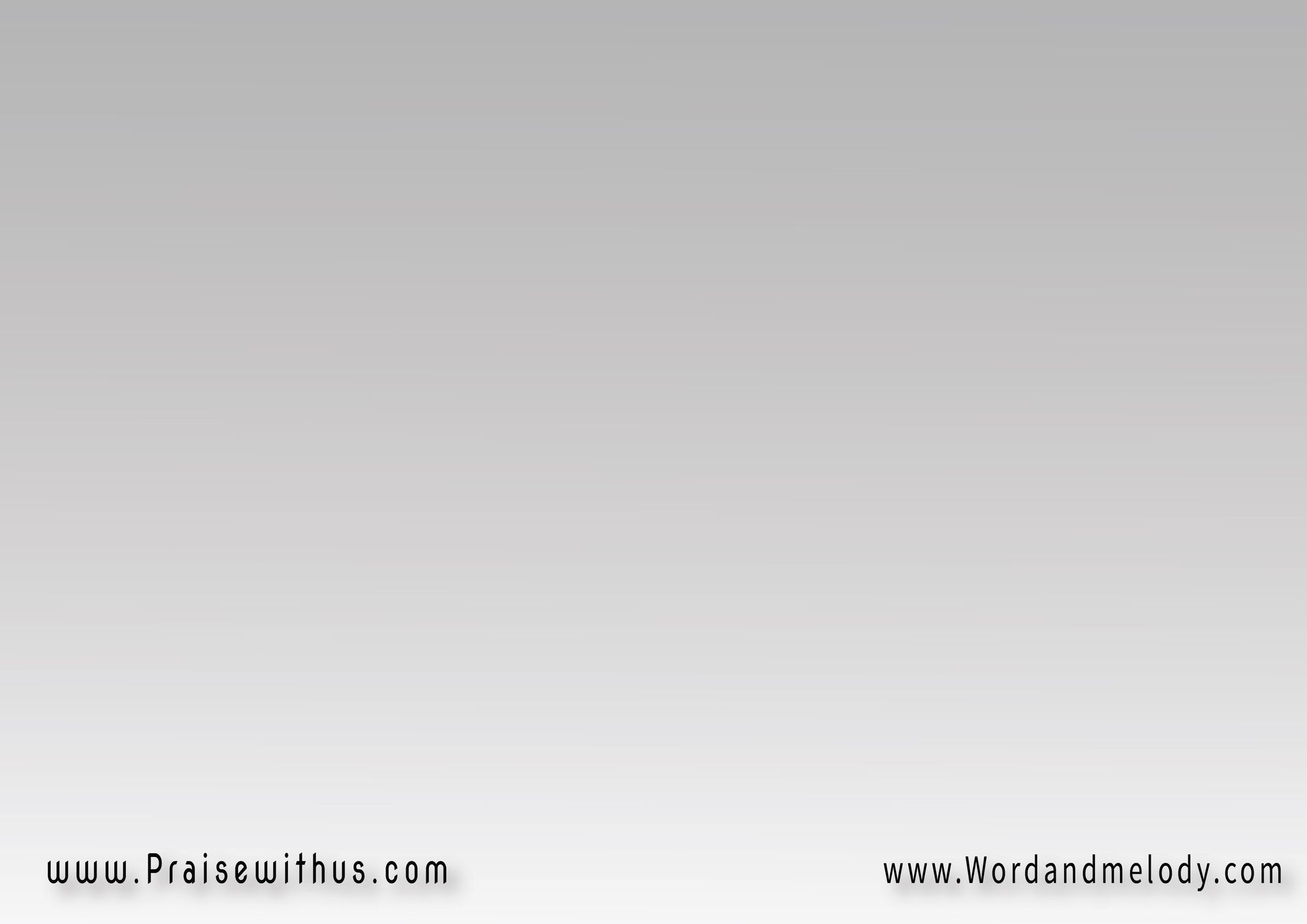 أعبدك بالروح 
أعبدك بالحق
ولتكن حياتي 
ربي ملكك
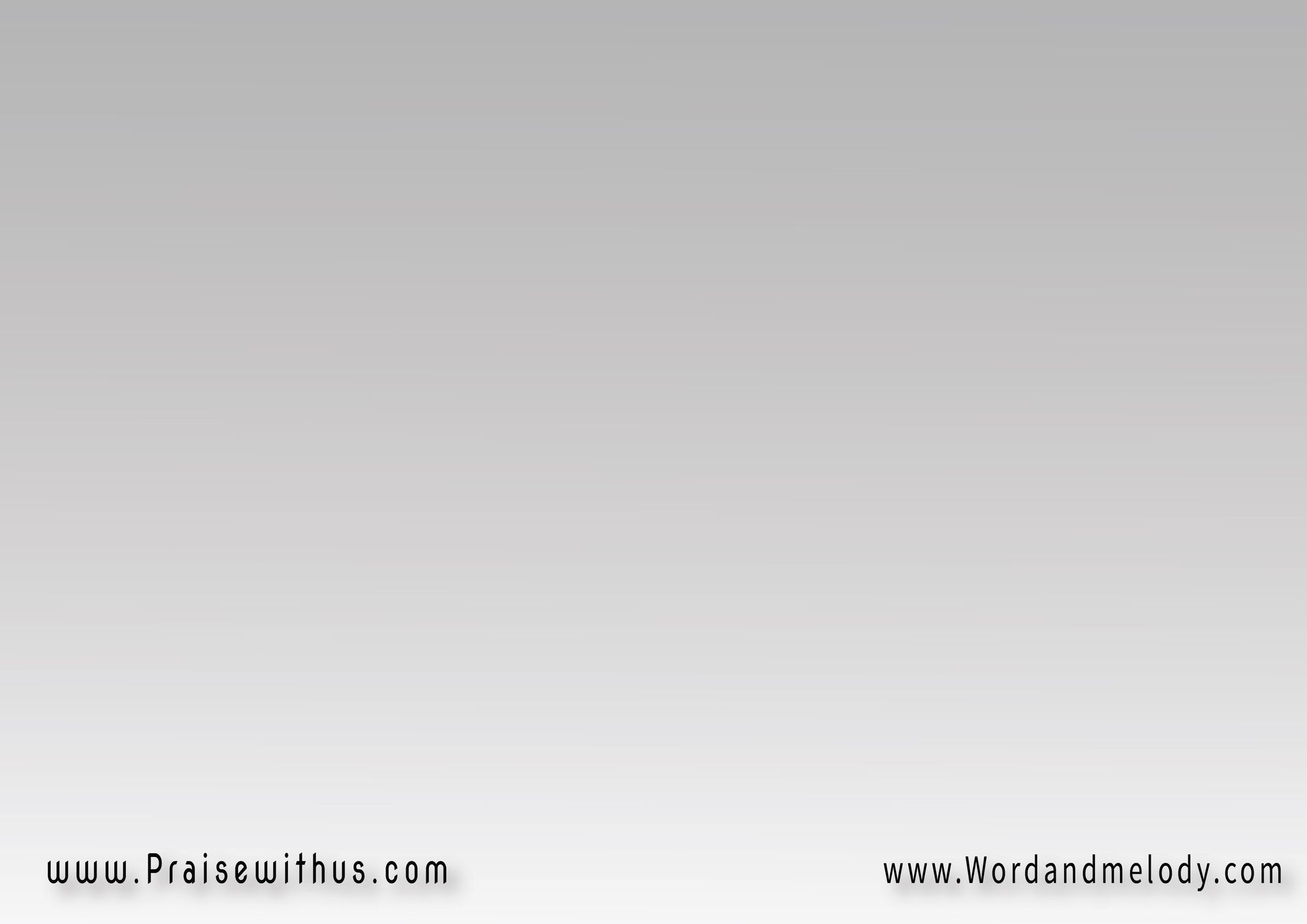 (أنت أَبرعُ جمال 
 مِن كُل بَني البَشر
انسكبتْ النعمةُ 
على شَفتيكَ)2
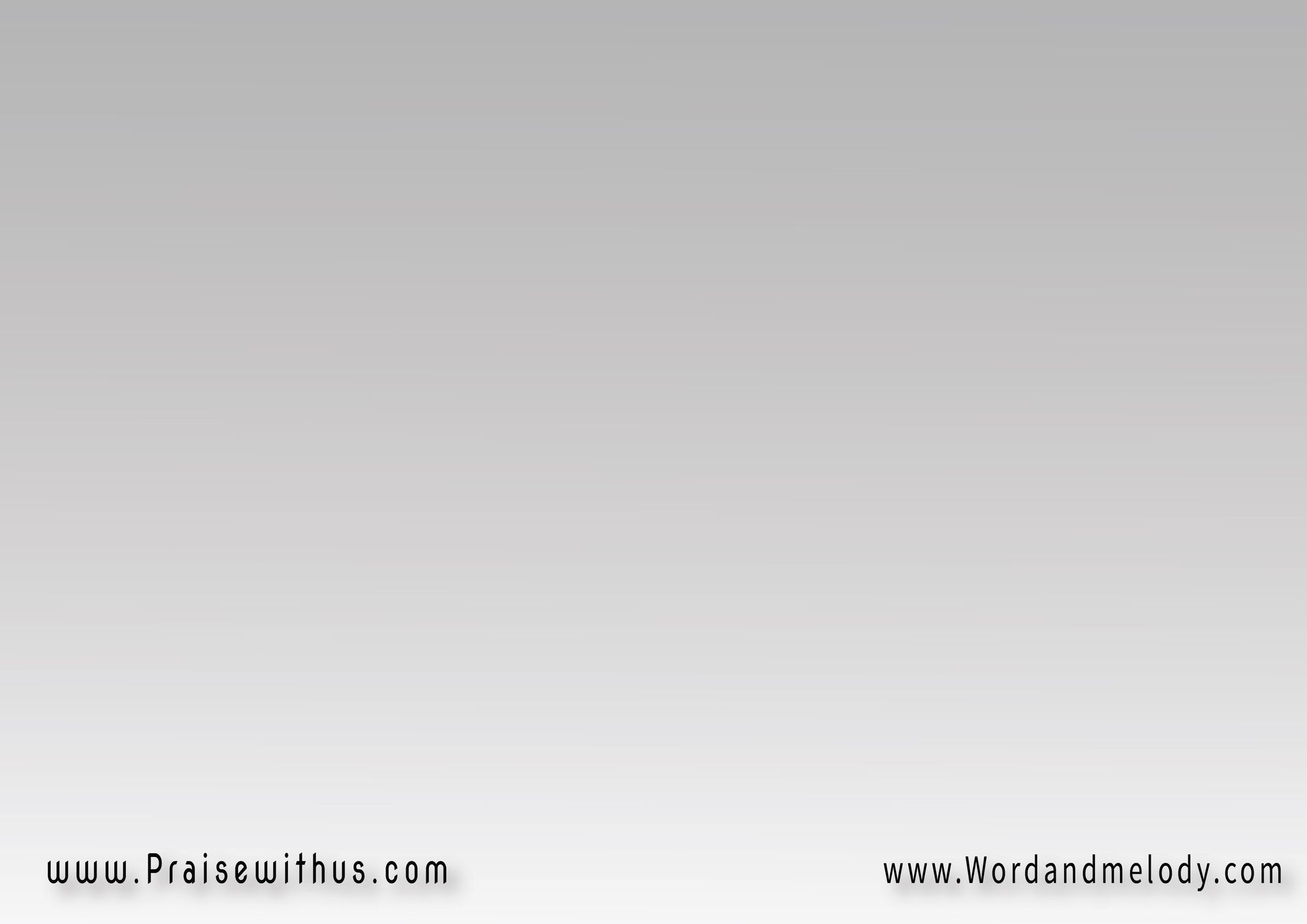 مُشتهى الأُممْ  
رَجاءُ الشُعوب 
نُورُ العالمِ يا يسوعْ
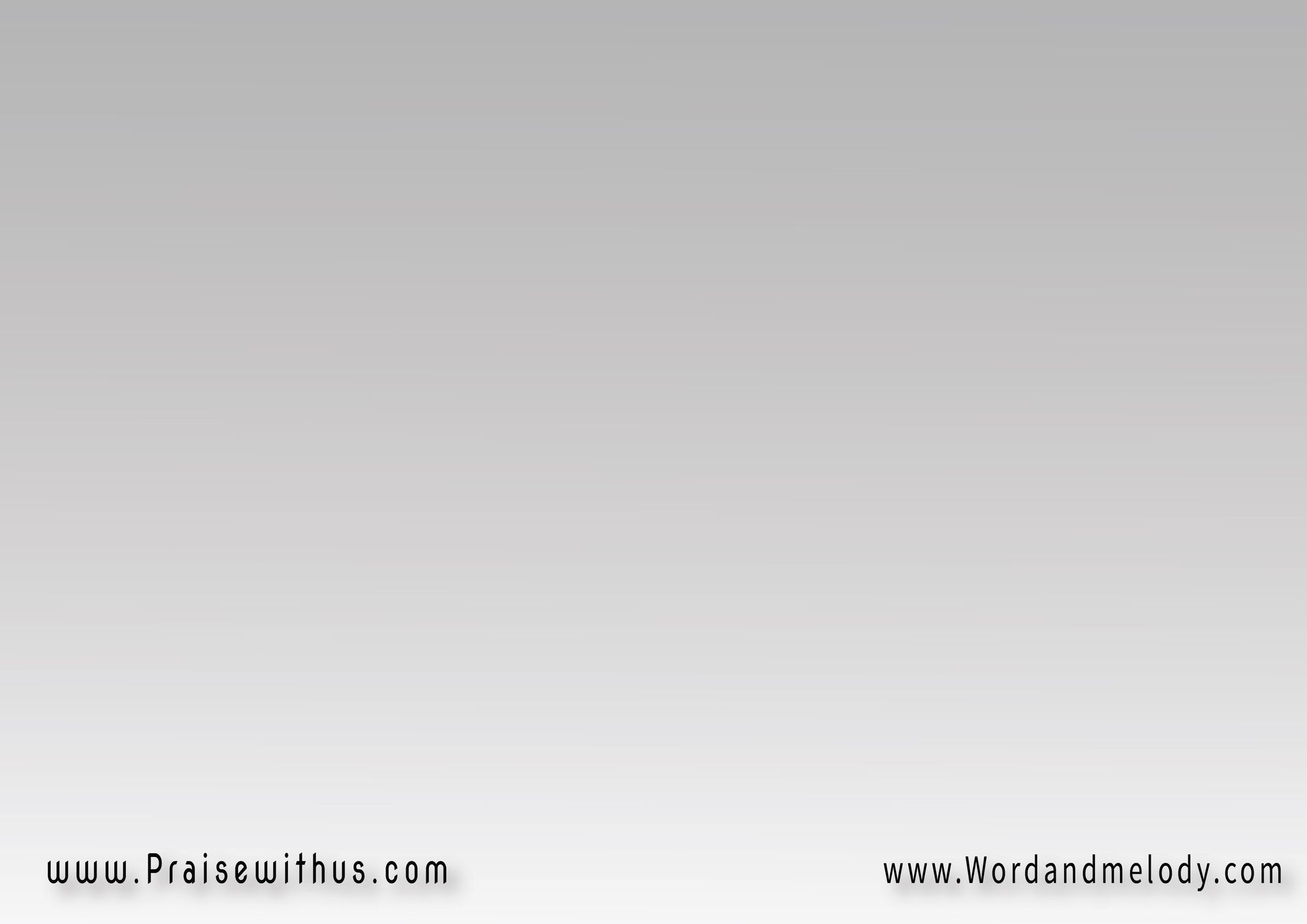 مُعلمْ بين رِبوة 
 الأبرعُ جمال 
 مَلكي وسيدي يسوع
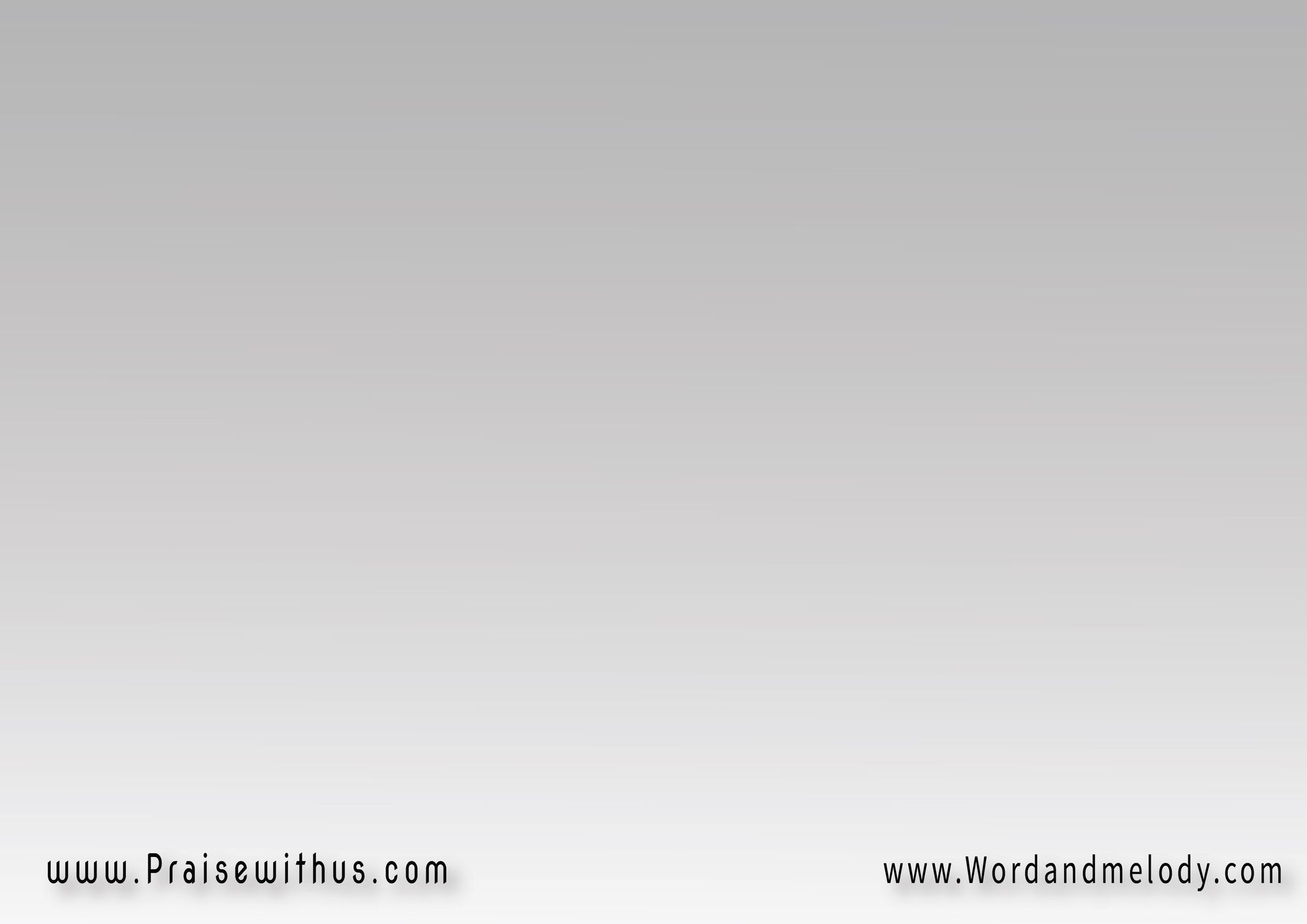 يسوع أبرعُ جمال
 من كل بني البشر
انسكبتْ النعمةُ 
على شفتيهِ
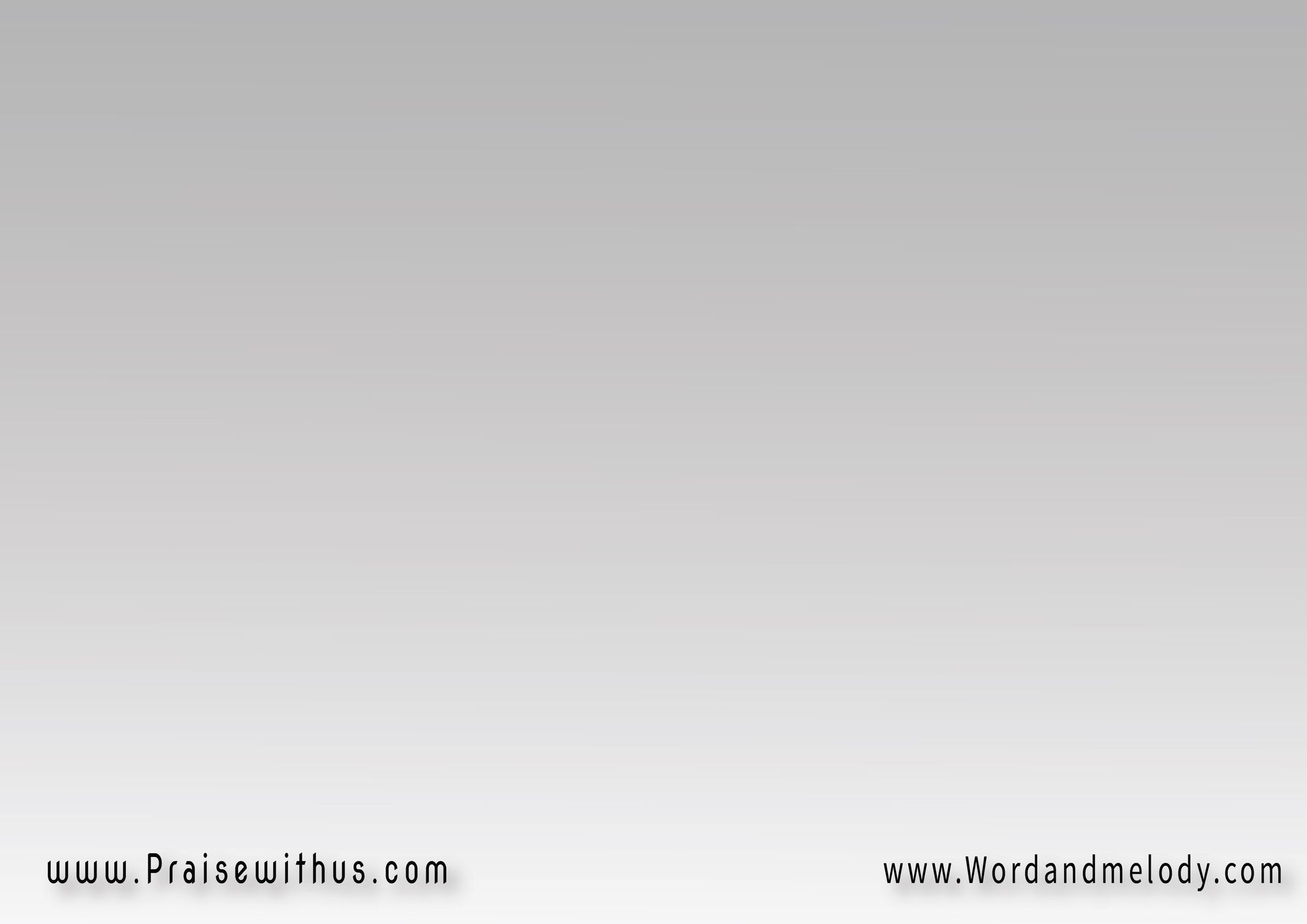 أنت أبرع جمال 
من كل بني البشر
ملكي وسيدي يسوع
ملكي وسيدي يسوع
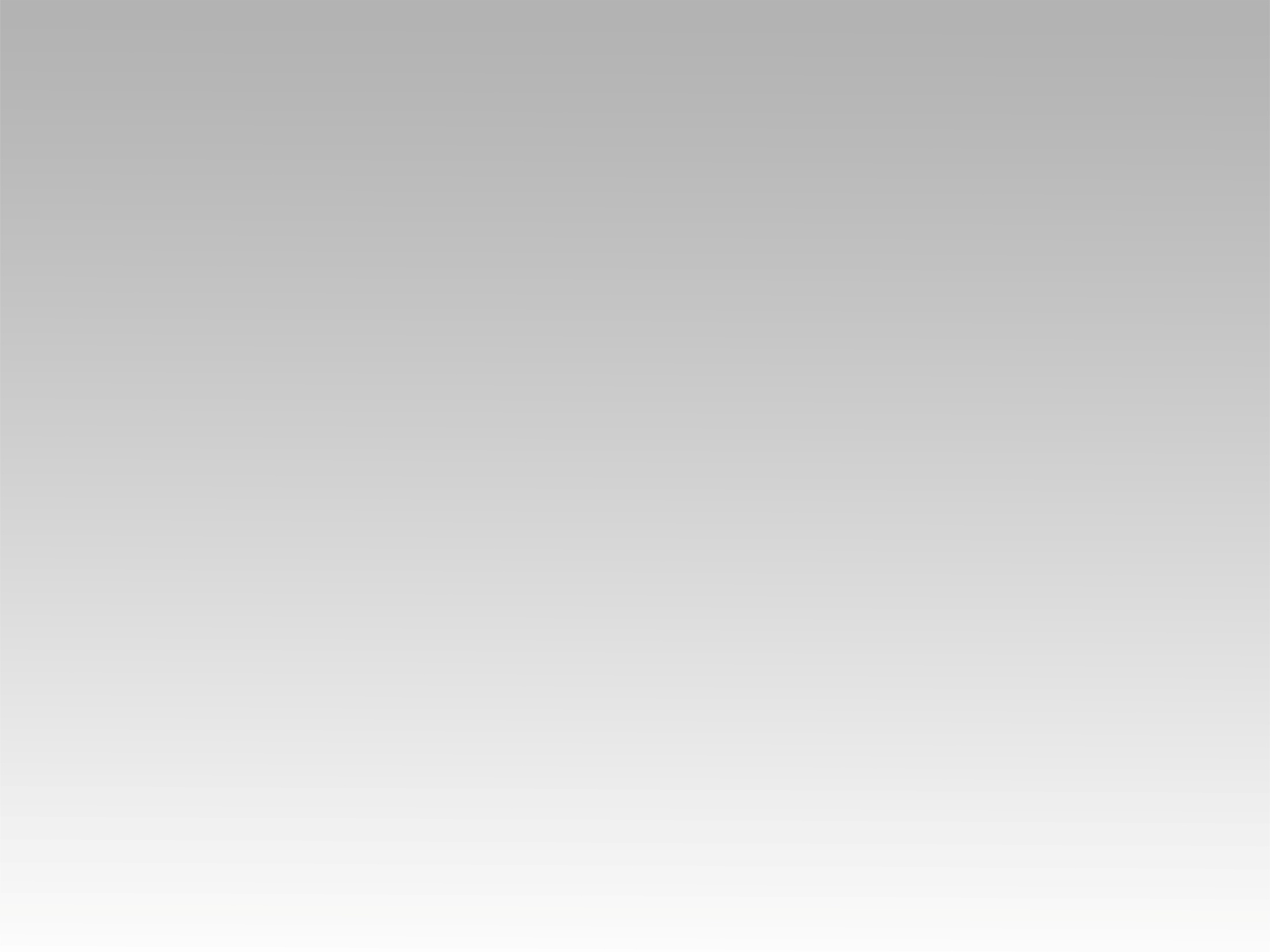 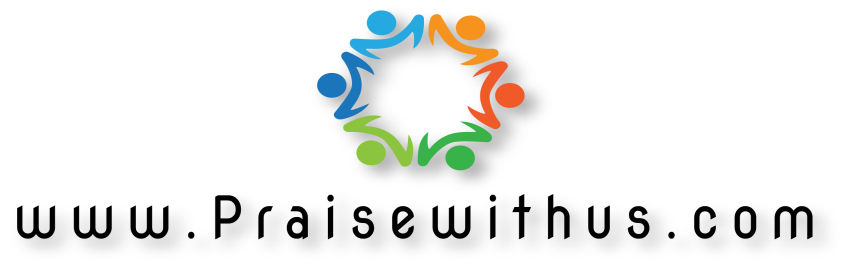